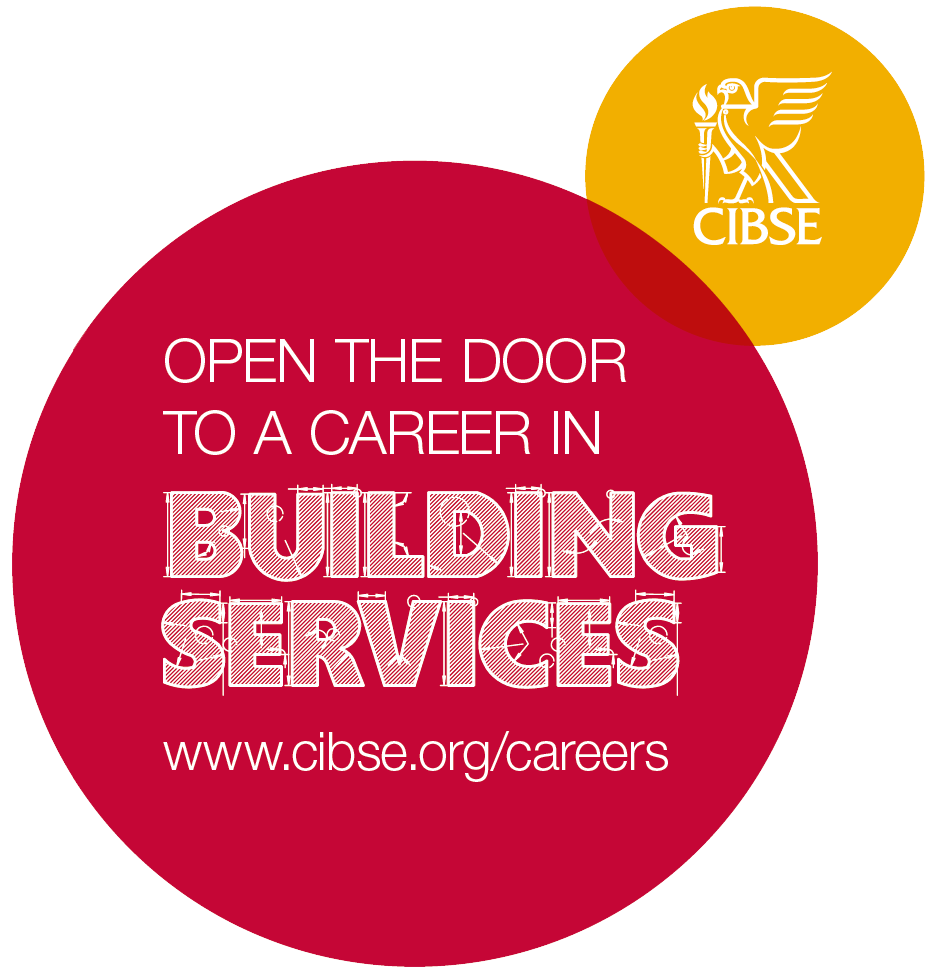 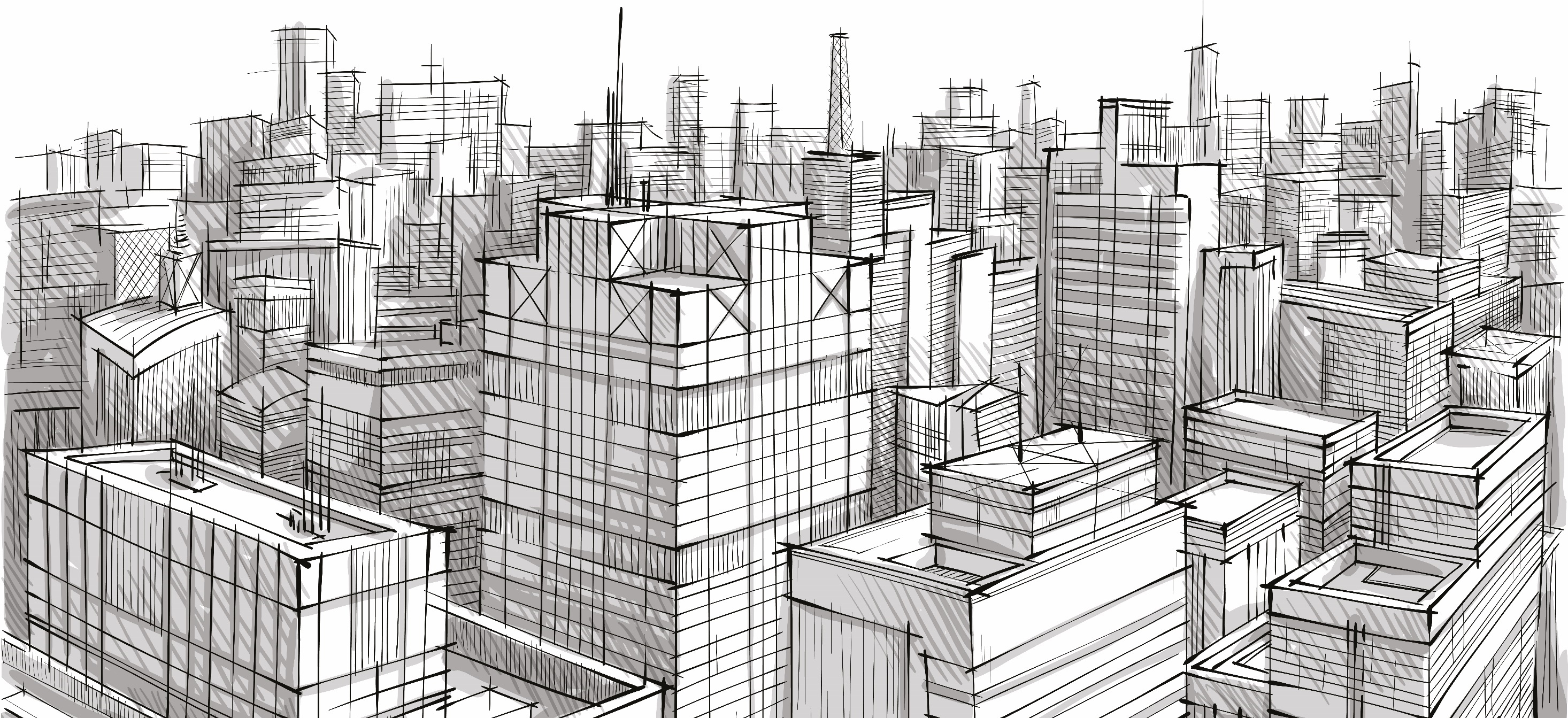 Supported by
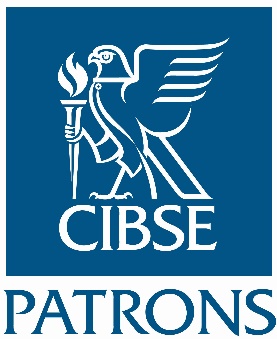 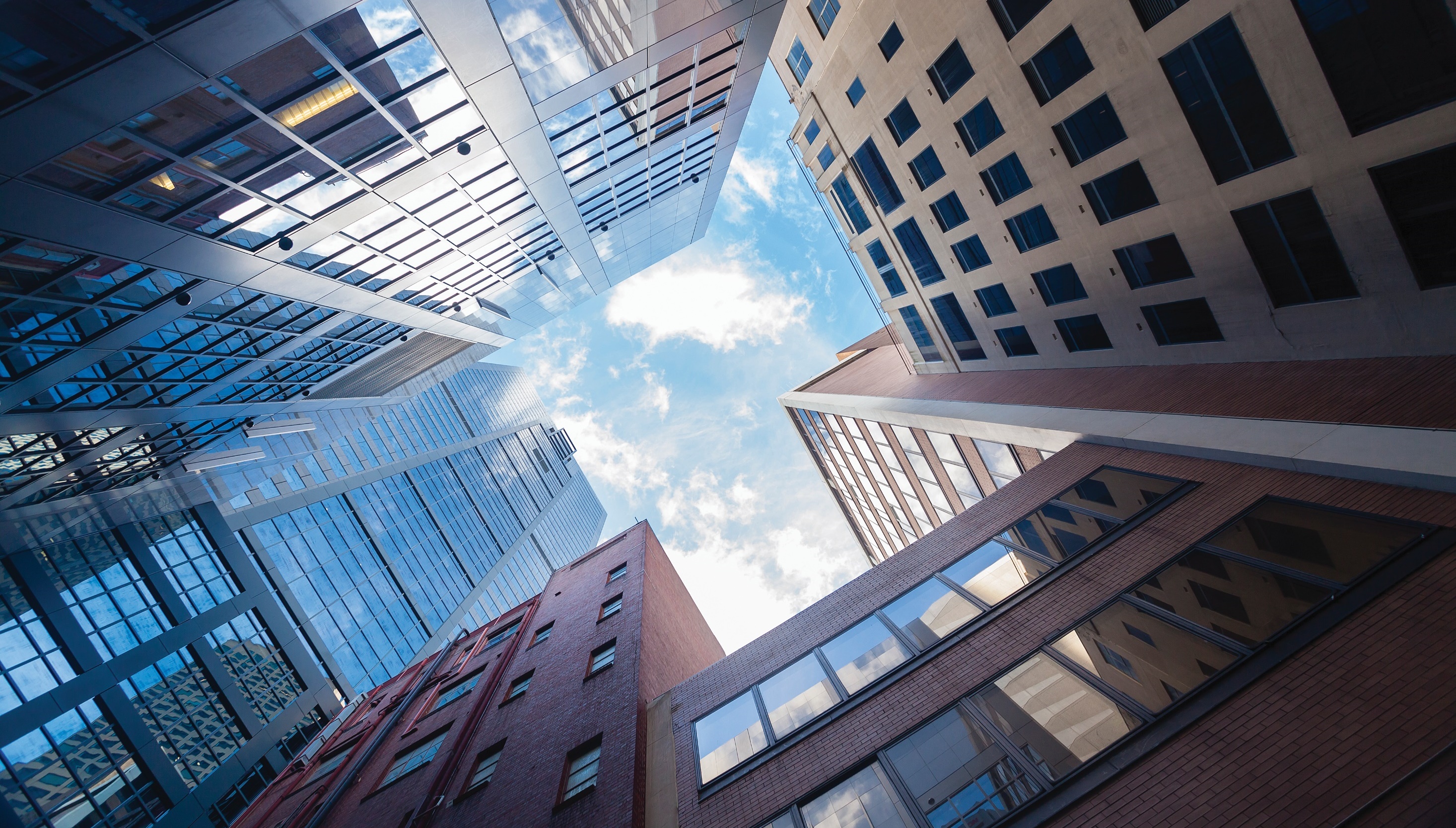 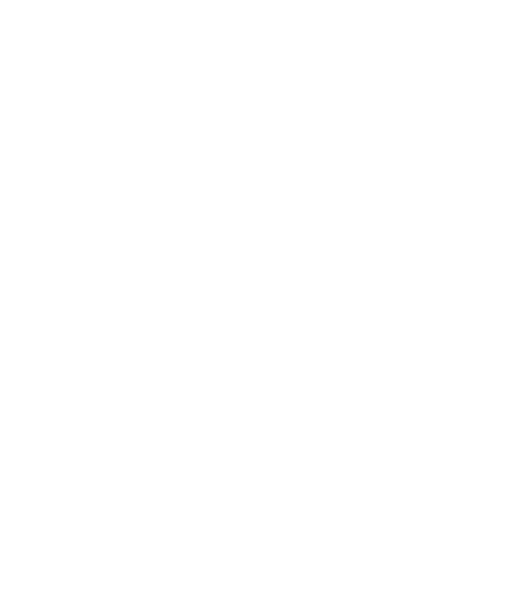 Buildings don’t just provide shelterBuilding services make them come alive
www.cibse.org/careers
Supported by CIBSE Patrons
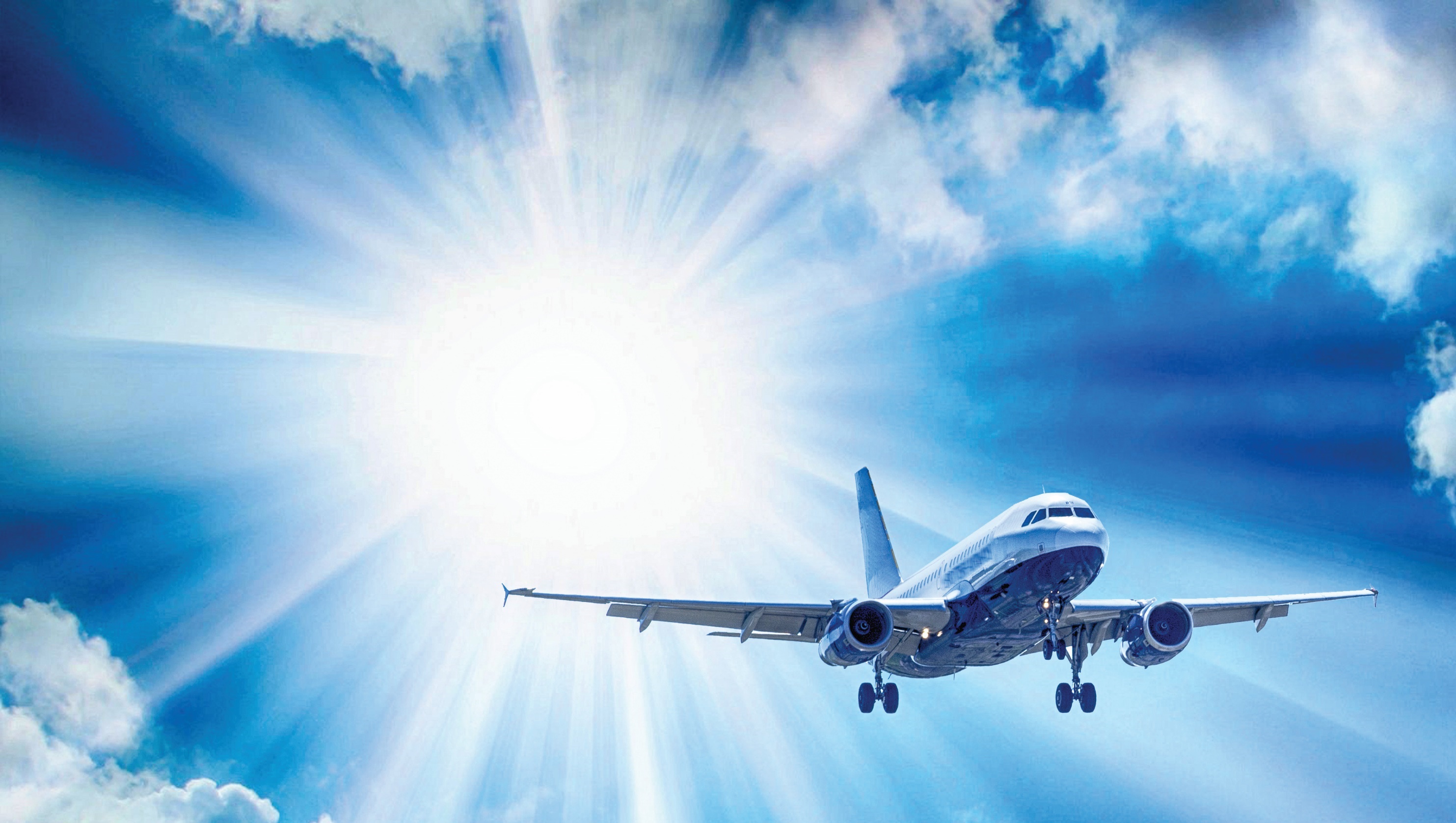 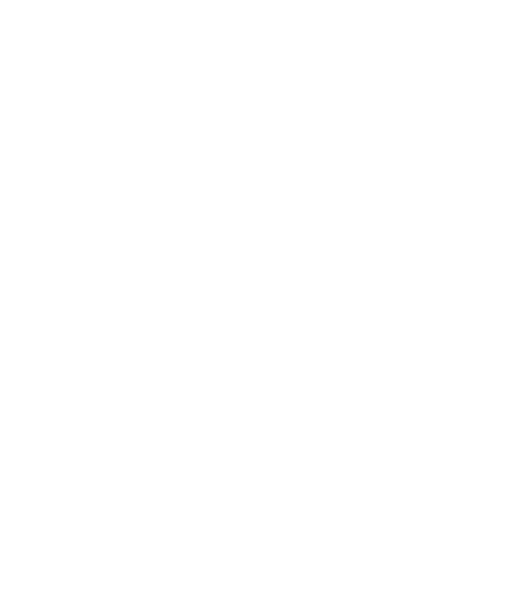 The challenge Buildings contribute 50% of all carbon emissions that cause climate change
www.cibse.org/careers
Supported by CIBSE Patrons
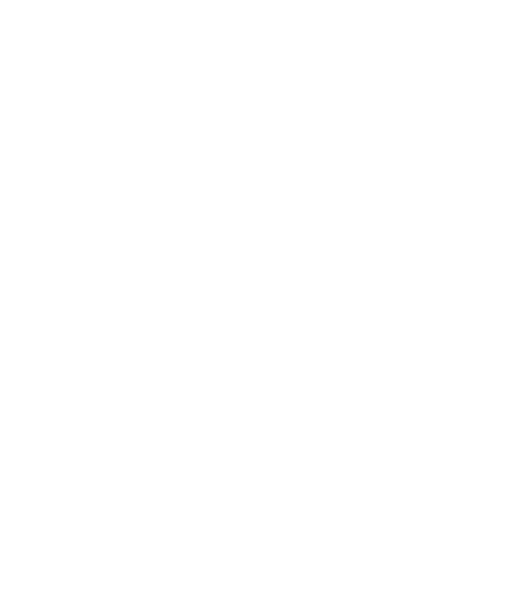 The aims Reduce carbon emissions and make safe comfortable places to live, work and play
www.cibse.org/careers
Supported by CIBSE Patrons
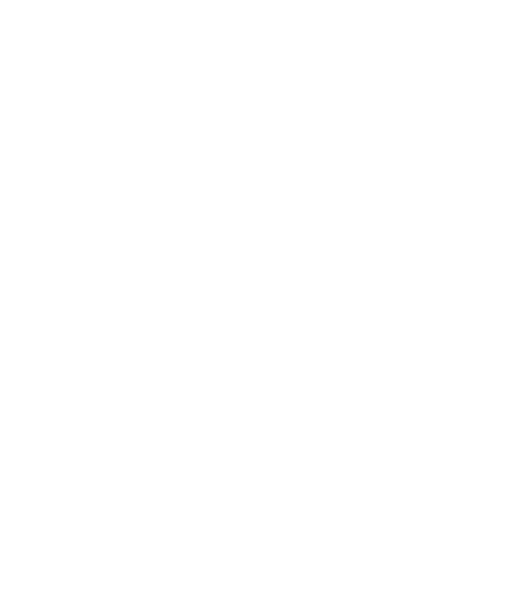 The solutionsConserve resourcesFind alternativesUse renewables
www.cibse.org/careers
Supported by CIBSE Patrons
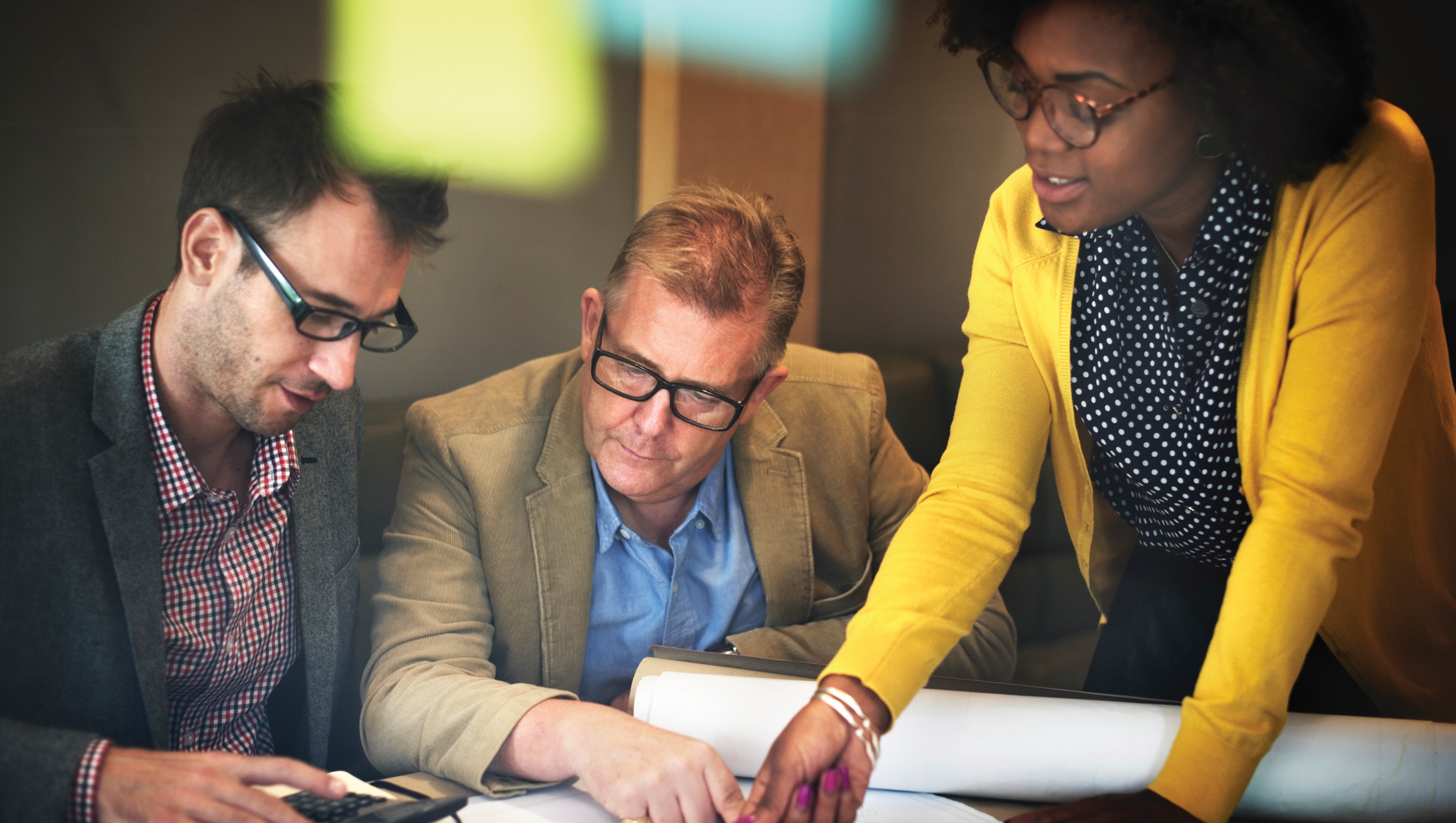 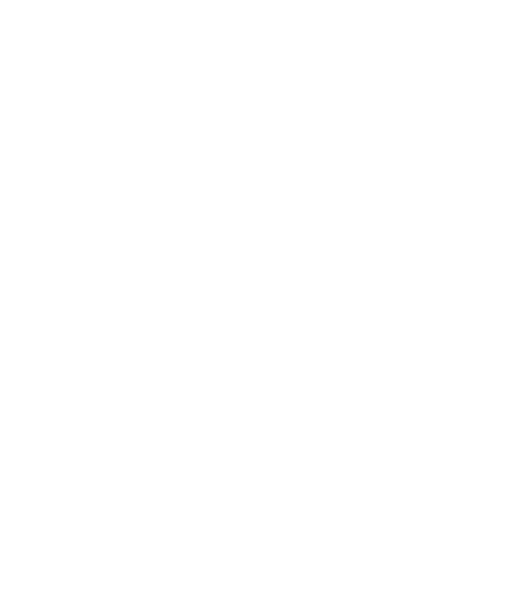 Building the BIG picture1. Plan 2. Design3. Construct4. Commission 5. Operate and     maintain
www.cibse.org/careers
Supported by CIBSE Patrons
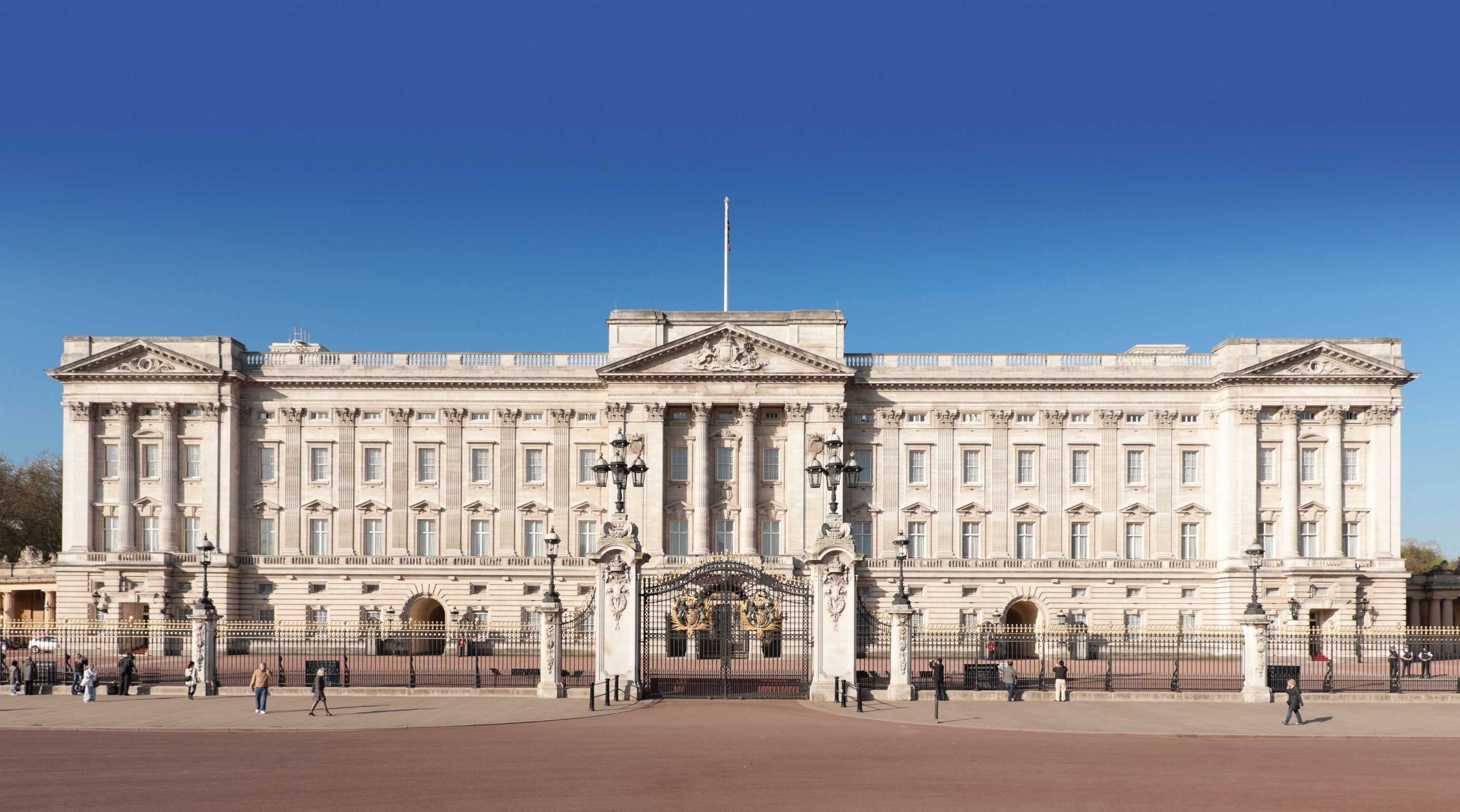 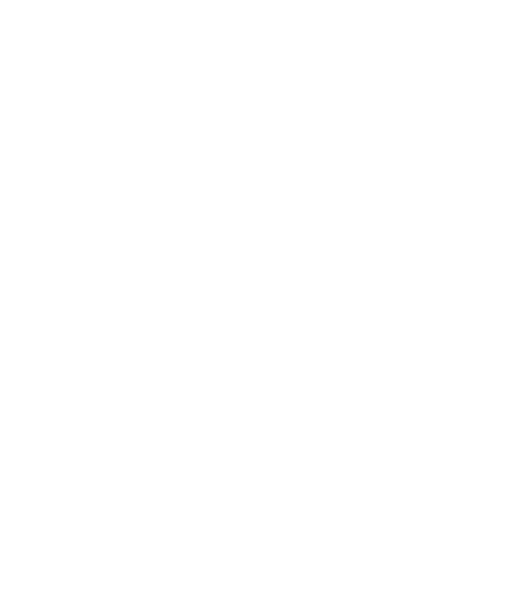 HouseSchoolOffice CinemaTheatreTV StudioHospitalShopping CentreGym StadiumSwimming PoolLaboratoryFactoryMuseum
www.cibse.org/careers
Supported by CIBSE Patrons
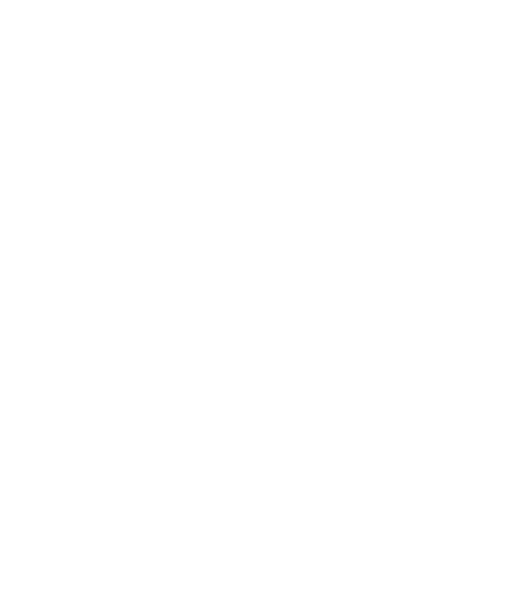 ProjectsNew 
Refurbish
Extend 
Refit
www.cibse.org/careers
Supported by CIBSE Patrons
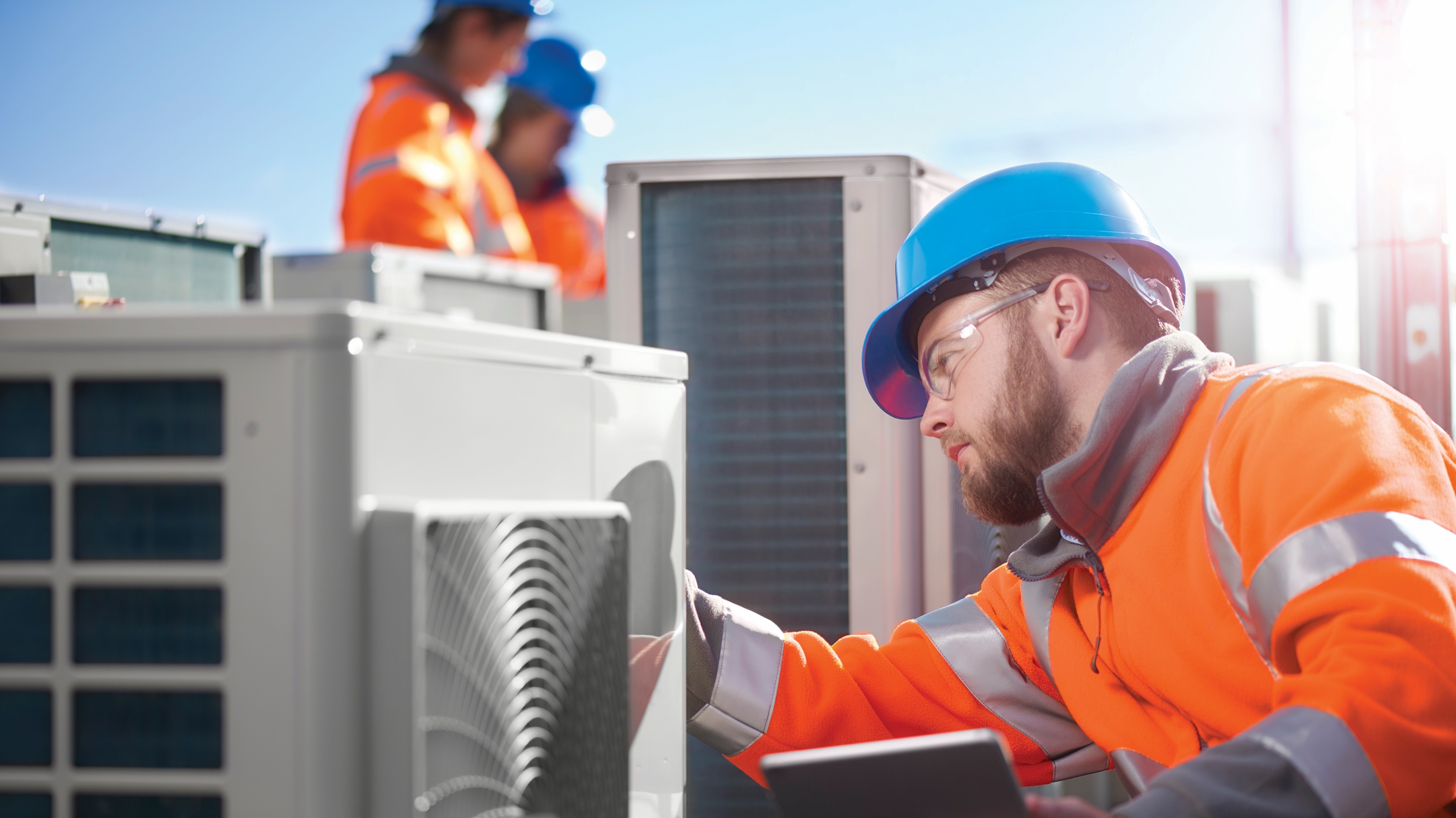 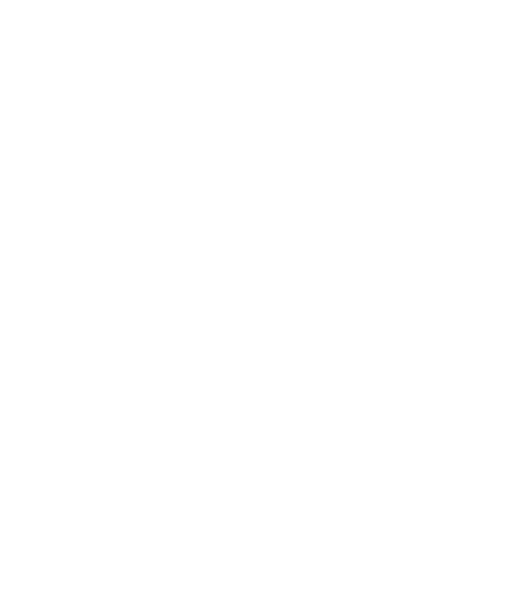 Engineering for…
heating, ventilation, air conditioning, water supply 
& drainage, lighting, 
electrical supply, acoustics, 
mechanical, 
controls & IT
www.cibse.org/careers
Supported by CIBSE Patrons
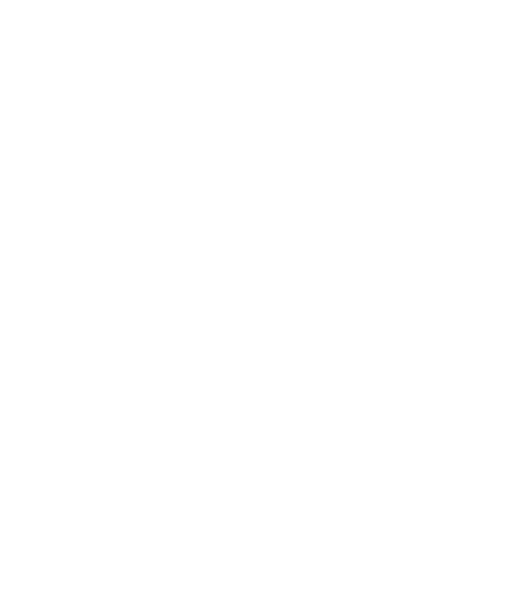 You might be a 
Systems designer
Consulting engineer
Energy consultant
Estimator
Researcher 
Maintenance engineer
Contractor
Project manager
www.cibse.org/careers
Supported by CIBSE Patrons
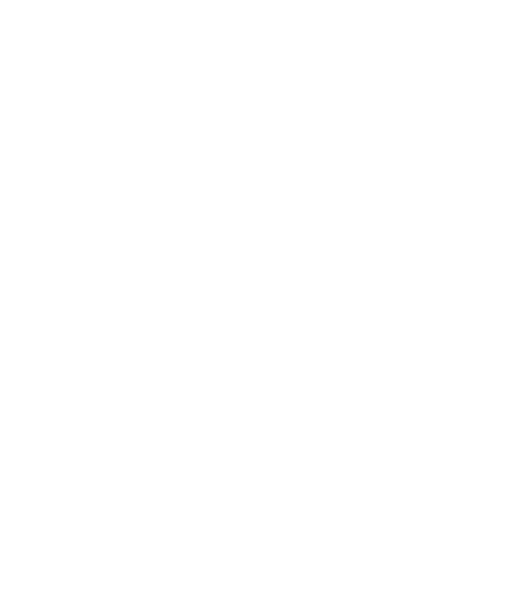 Rewards
Job satisfaction
Global opportunities
Excellent rewards
Rapid promotion
www.cibse.org/careers
Supported by CIBSE Patrons
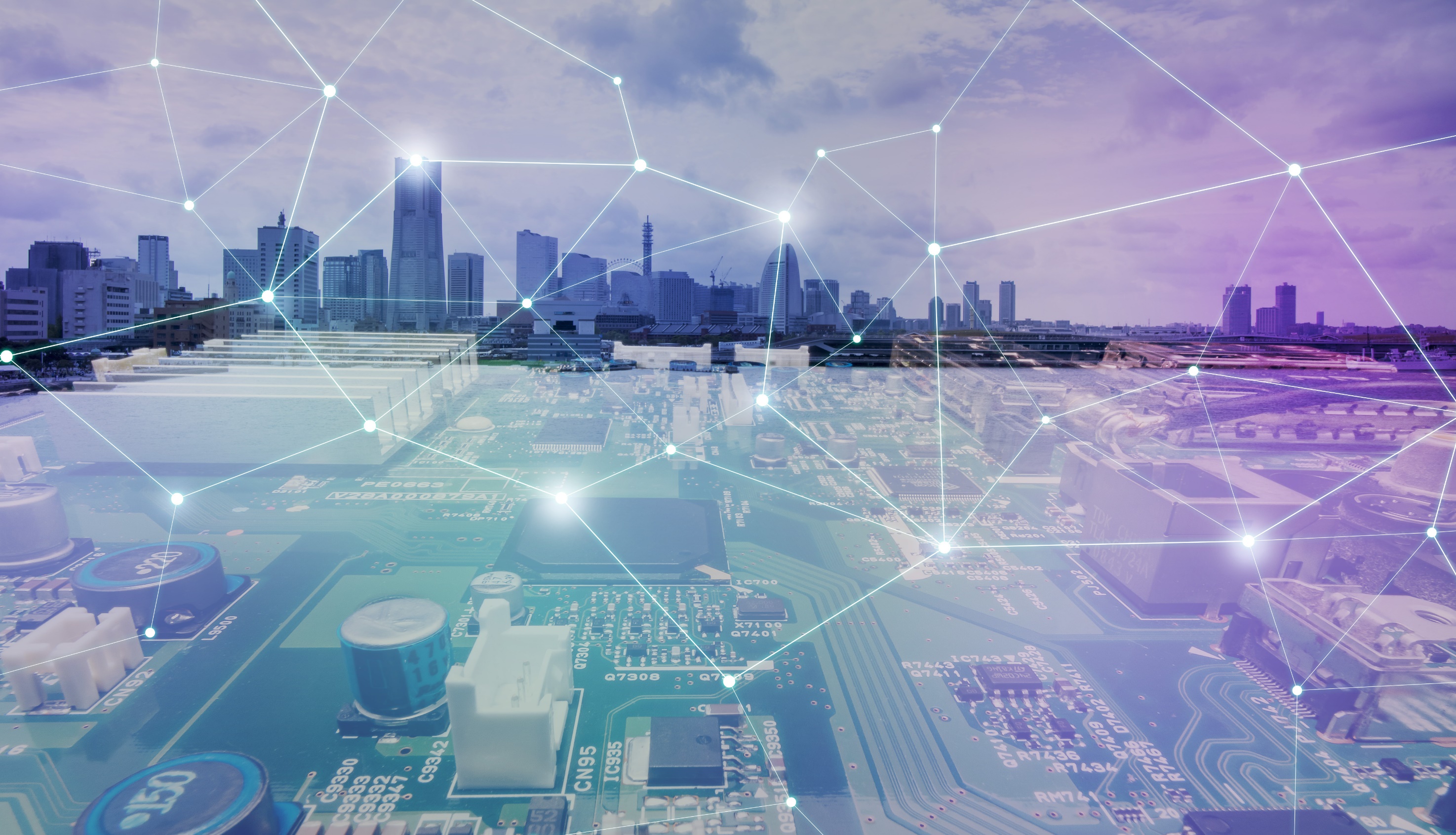 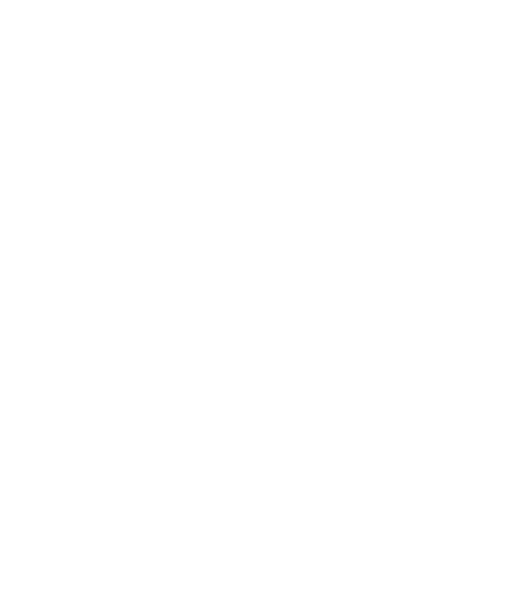 At the forefront 
of technological development
www.cibse.org/careers
Supported by CIBSE Patrons
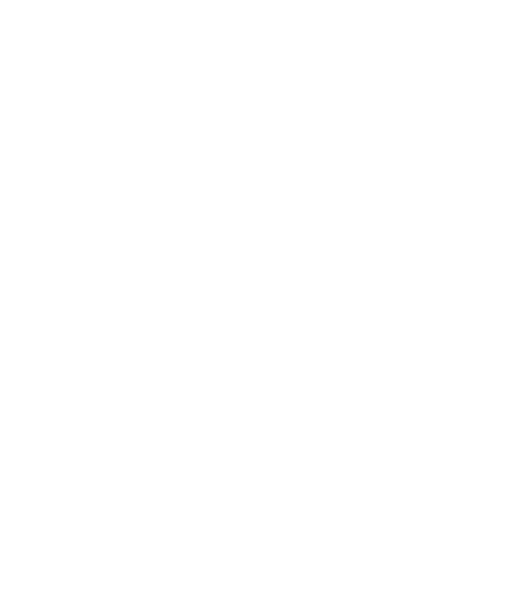 Have a good day in a career you can be proud of.

Every day is different.
www.cibse.org/careers
Supported by CIBSE Patrons
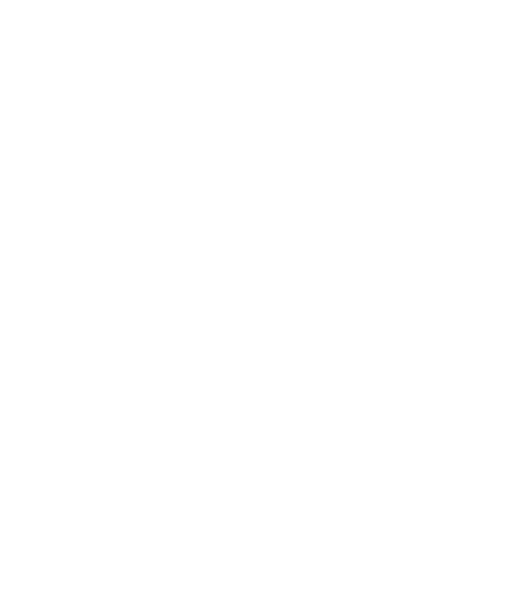 How important are the letters after your name?

Eng Tech LCIBSE

IEng ACIBSE

CEng MCIBSE
www.cibse.org/careers
Supported by CIBSE Patrons
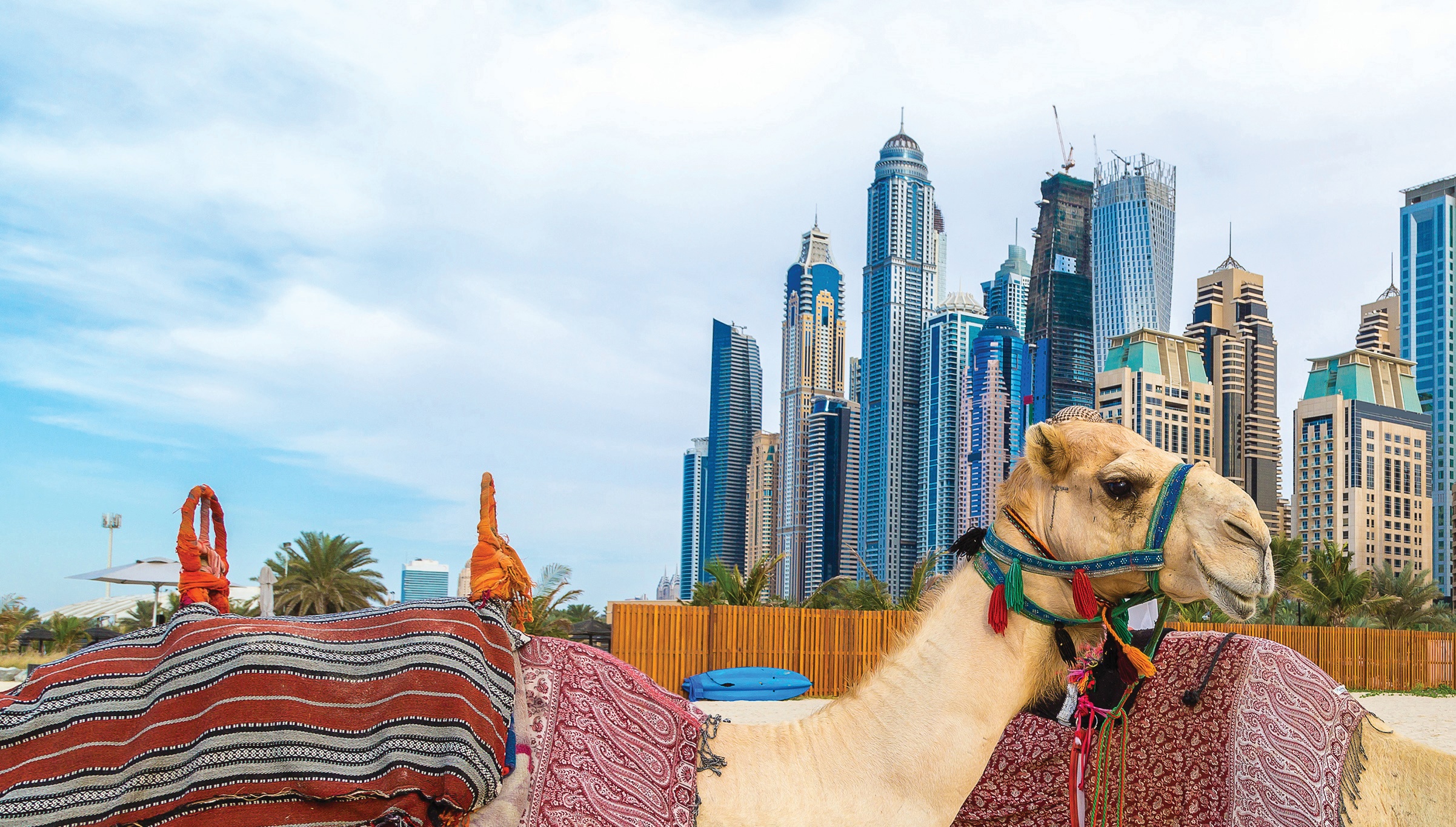 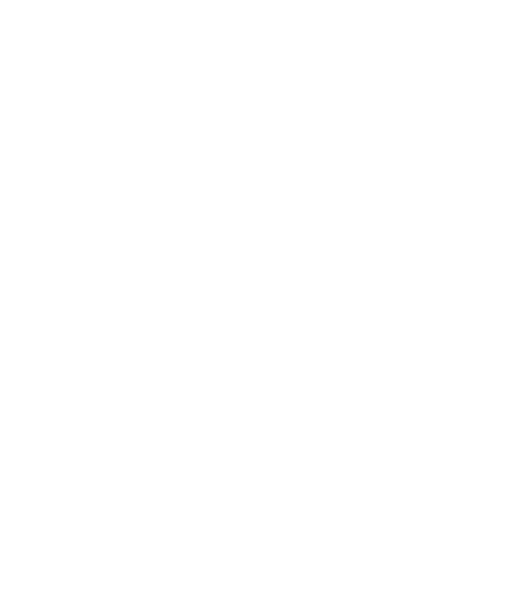 Going global

UK firms create ground breaking sustainable building services for landmark projects throughout the world.
www.cibse.org/careers
Supported by CIBSE Patrons
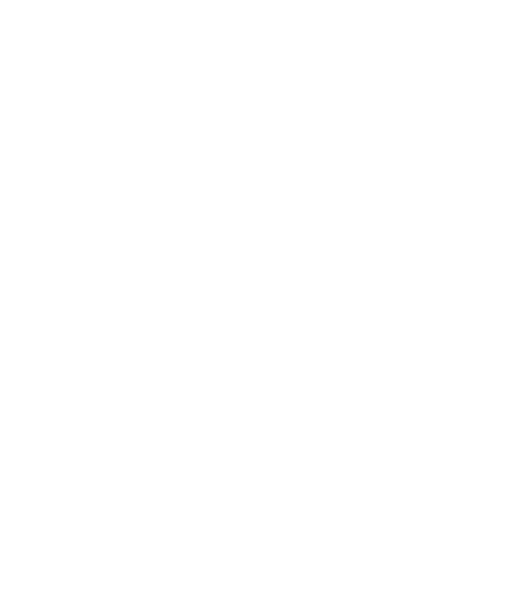 What do I need to become a building services engineer?
www.cibse.org/careers
Supported by CIBSE Patrons
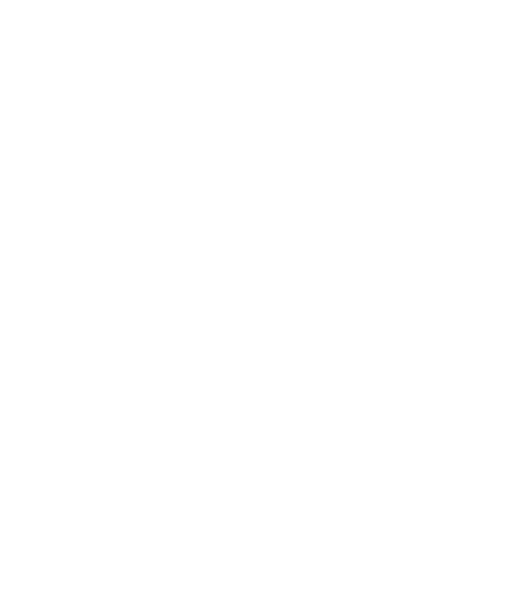 Are you creative?

Do you

Solve problems? 
Make connections? 
Make things work?
www.cibse.org/careers
Supported by CIBSE Patrons
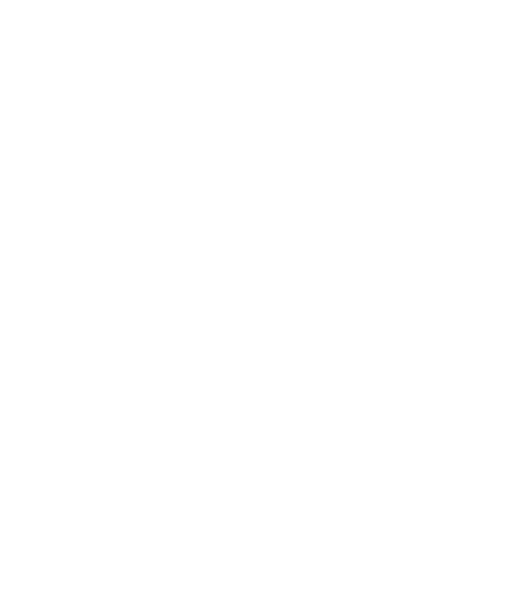 Apprenticeship
College 
University
www.cibse.org/careers
Supported by CIBSE Patrons
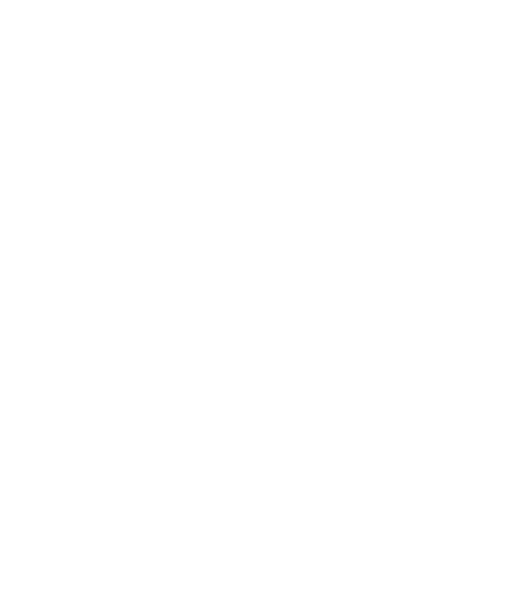 To sum up

Excellent rewards
Rapid promotion
Global demand
Ground breaking projects
Harness new technologies
Make a difference
www.cibse.org/careers
Supported by CIBSE Patrons
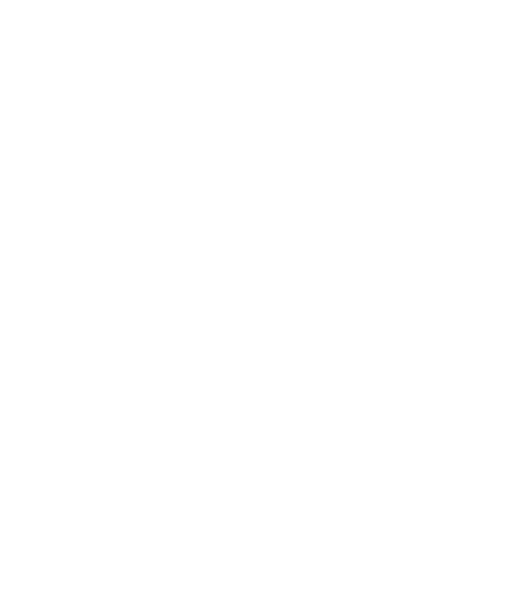 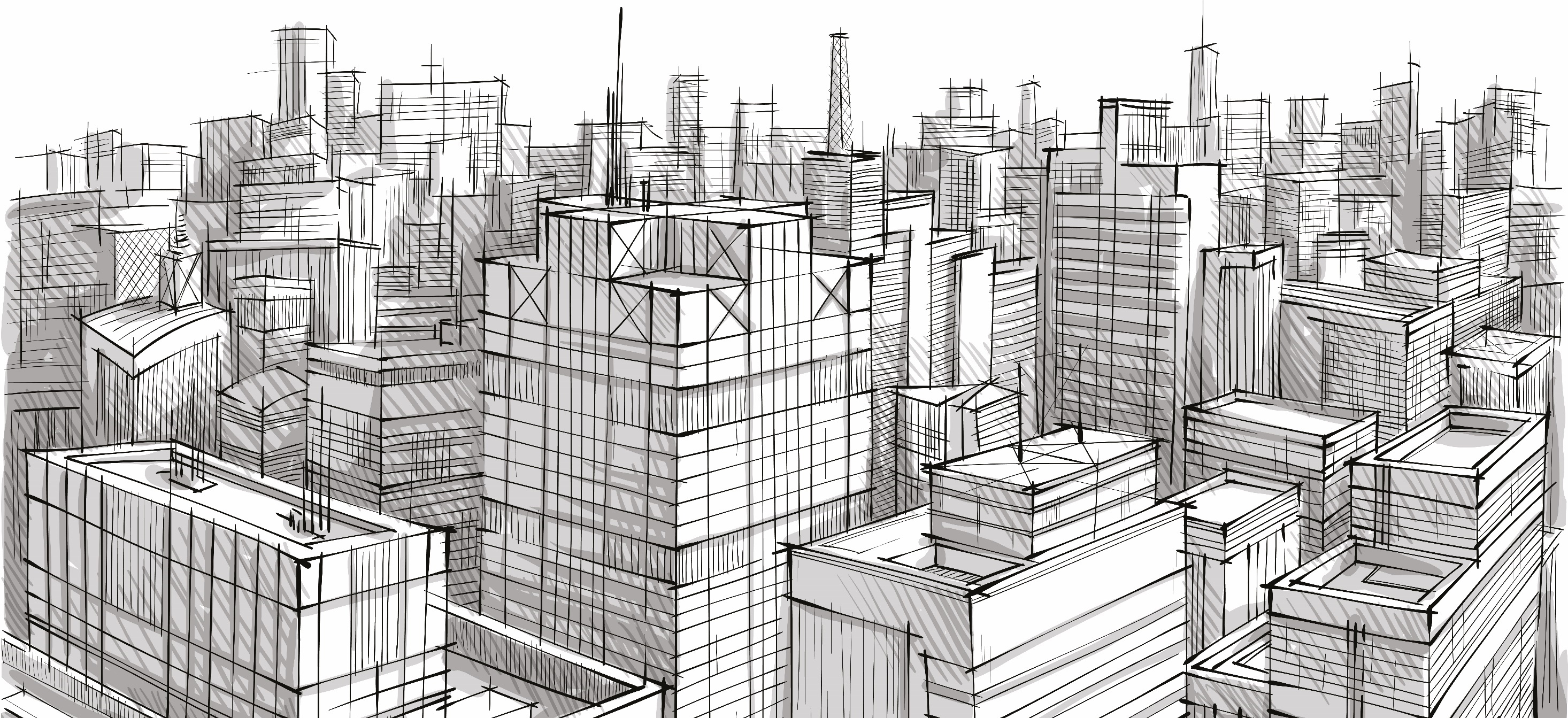 Find out more

cibse.org/careers

@CIBSE

LinkedIn - CIBSE

cibse.org/youtube

cibseblog.co.uk

Soundcloud.com/build2perform
Supported by
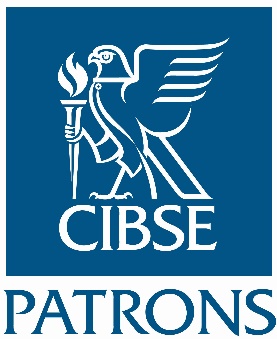